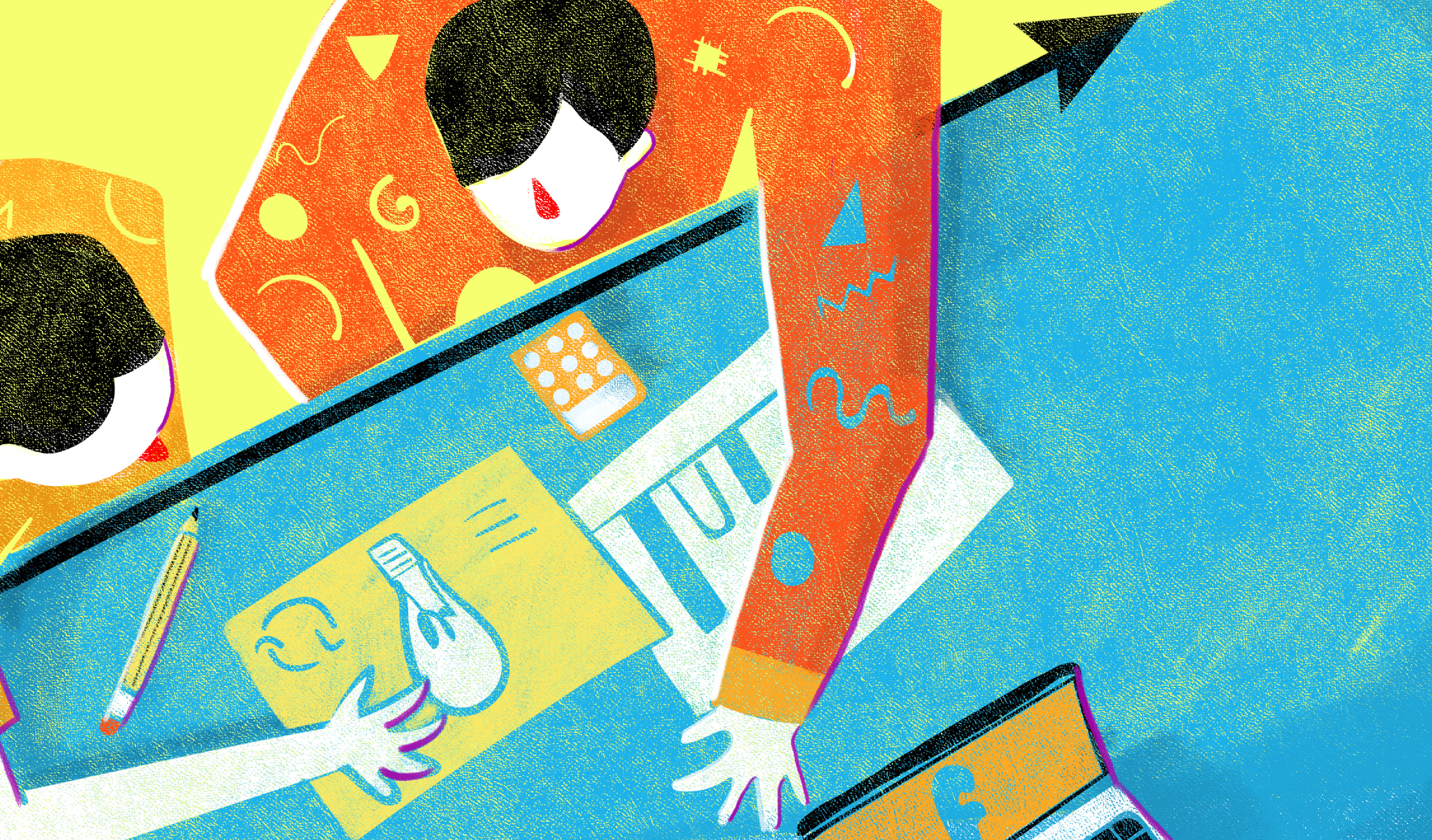 Is This a good Business?
14.8.2019,  Kalle.airo@aalto.fi
Agenda for this Session
Introduction and Learning Goals
Warmup
The Seven Domains Model
Teamwork and Presentations to The Class
Feedback on Learning Goals
Visiting Educators in Class Today
Alexander Tittel & Tanja Himstedt from Karlsruhe Institute of Technology, Germany
Introduction
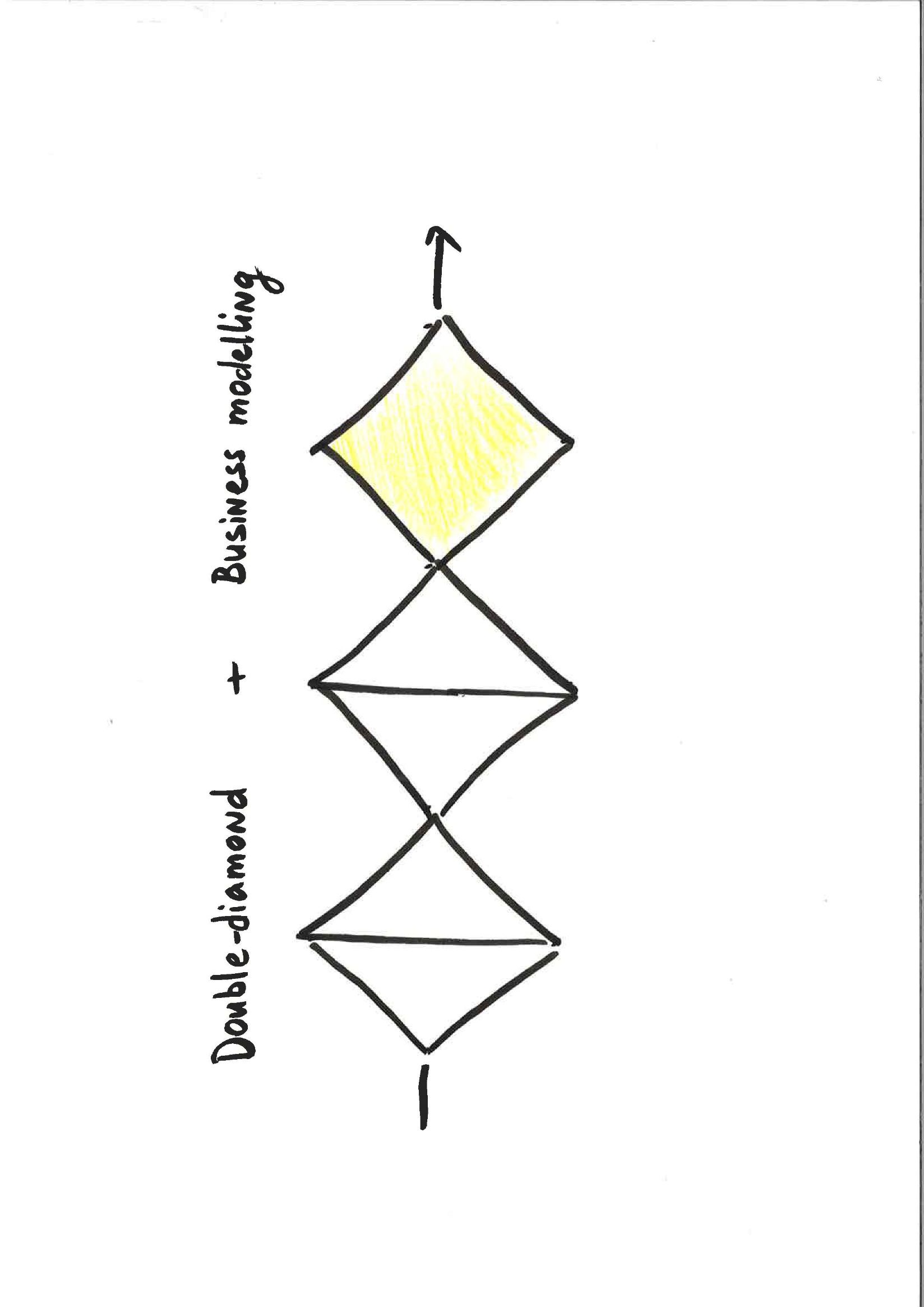 The course framework
[Speaker Notes: In addition, we added the fifth stage (or the third diamond) – business modelling]
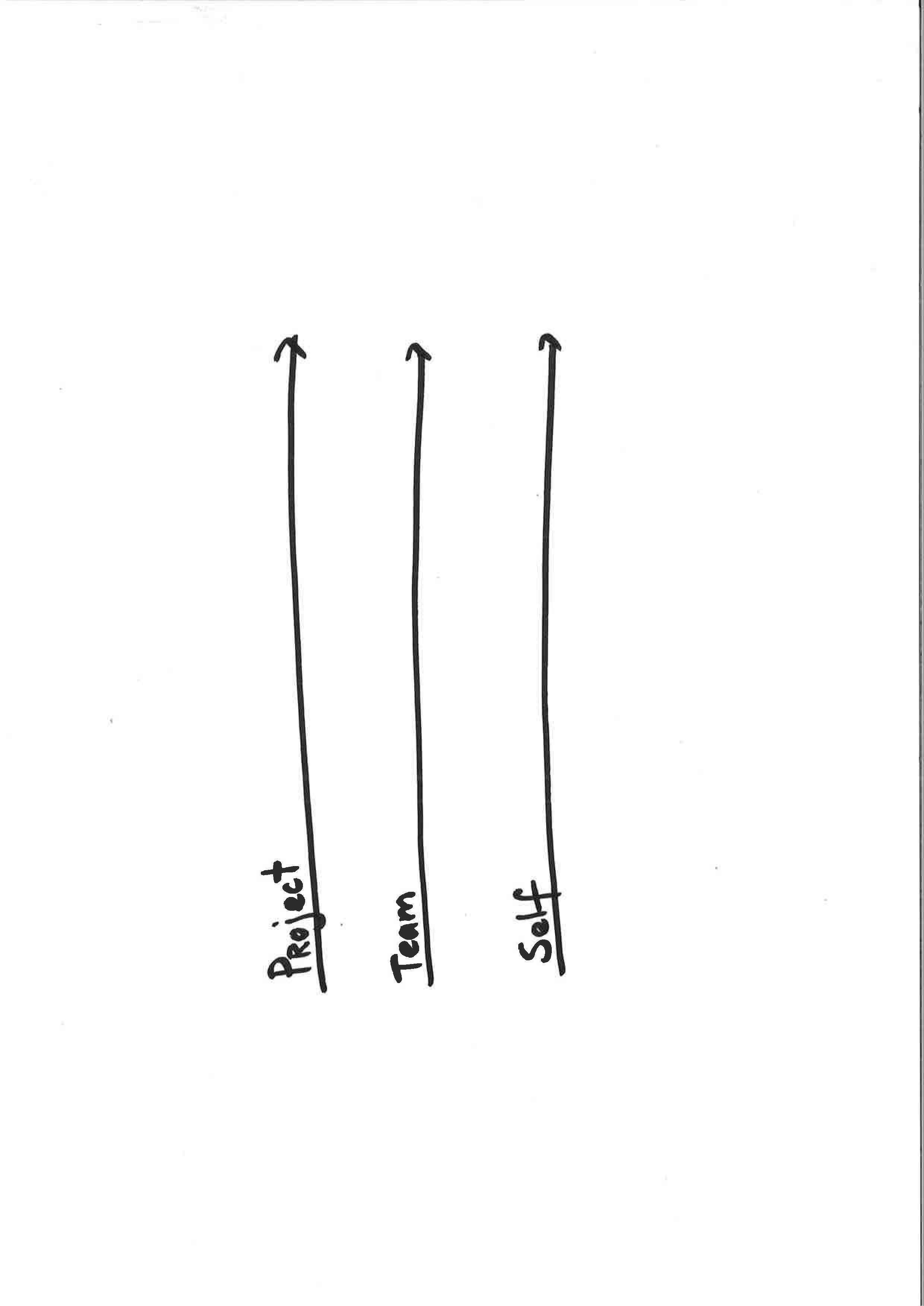 3 simultaneous tracks
[Speaker Notes: Ta dam
Simultaneously to the project development track you will have Self and team development tracks
Team dynamics track will be guided by Jari Ylitalo. You will have the kick off session for this track today in the afternoon after the lunch. Then you will have the checking points during the course – in the end of this Friday, and in the end of last week. Jari will explain you later the process
And third track – is a self development track. Johannes and I will guide you through that process. A bit later from now we will start the kick off session.
The main idea of this track is to open up for you the topic of sustainable wellbeing and purposeful life; setting up the mindset that you have to align your everyday routines with your life goals. Again, we will tell you more about this in a while.

But the believe that the combination of these 3 tracks accompanied with amazing events program will provide you with fully multidimensional learning experience!!!]
Learning outcomes based on Bloom’s taxonomy:
1. Knowledge and 2. Comprehension:
to define the basic concepts of experience economy, design thinking, UX design, leadership, team working, experimentation, and business modelling;
3. Application:
to master iterative design process to develop own business ideas;
to develop team working skills, ability to adjust to different cultures and personalities, practice to teach the peers personal areas of expertise; 
to create personal concept of sustainable wellbeing and apply wellbeing practices already during the course.
AALTO VENTURES PROGRAM
[Speaker Notes: It is the answer to the question what can you do now that you have passed this course?

Did you noticed smth new that I didn’t talk yet about? Yes, besides project development track you will have something more 

Upper levels we will cover after the first three will be done.
4. Analysis:
to identify user’s needs and experiment with solution;
5. Synthesis:
To create your business concept]
Warmup
You…
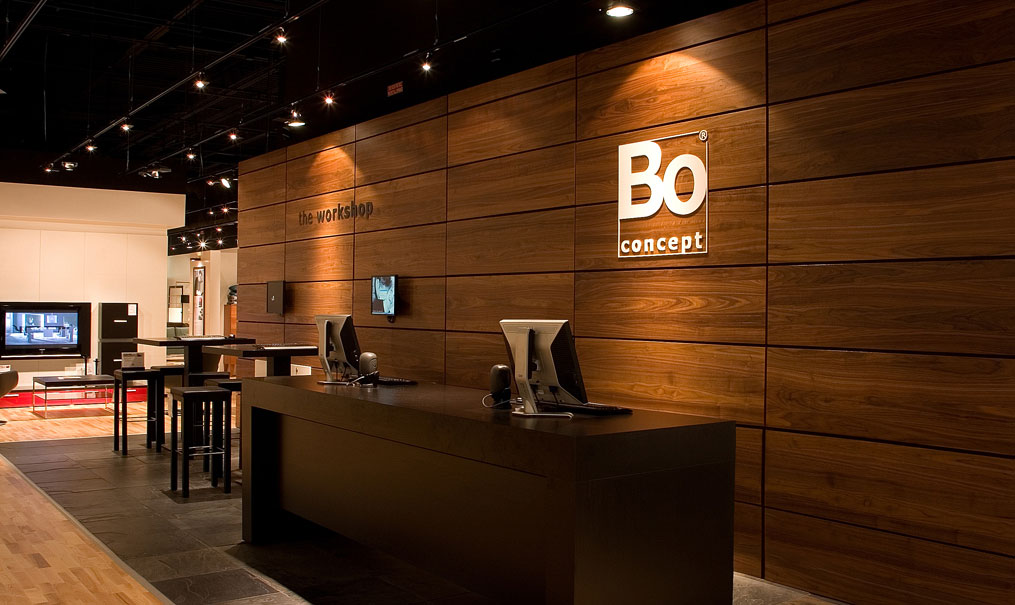 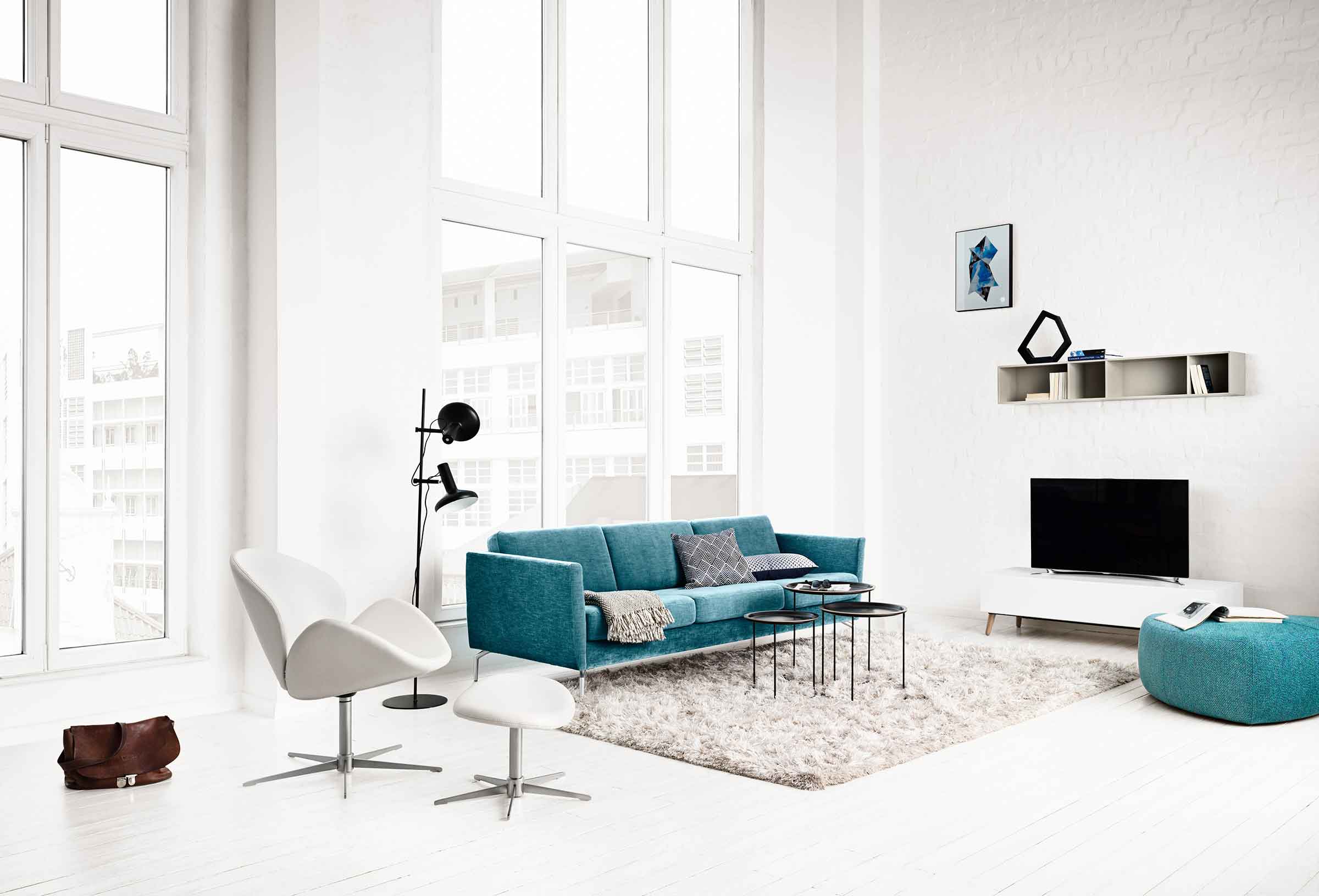 …want to sell this…
…to this guy
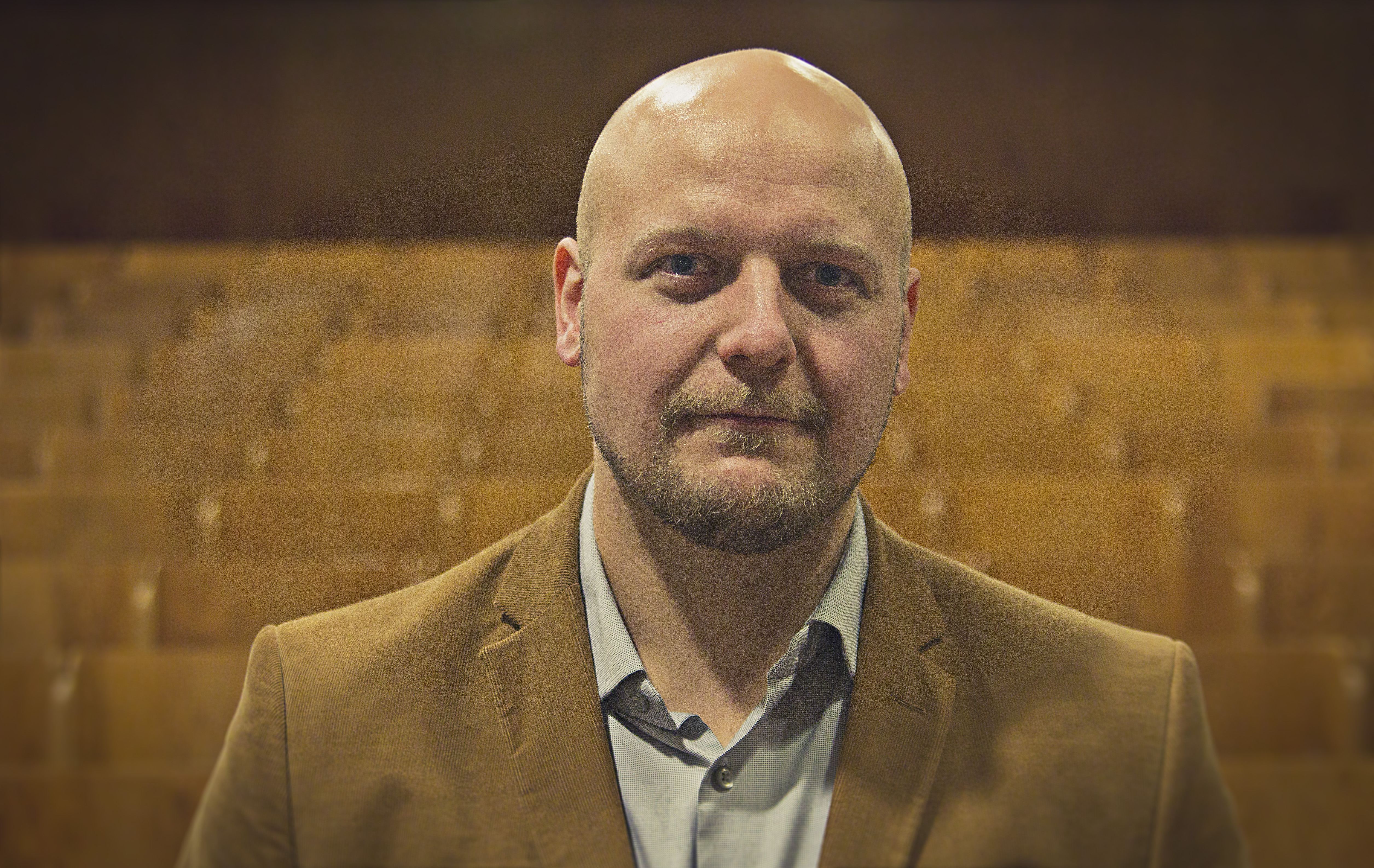 Warmup
What do you need to know about the customer?
What else could he spend the same money on?
More Competition than this
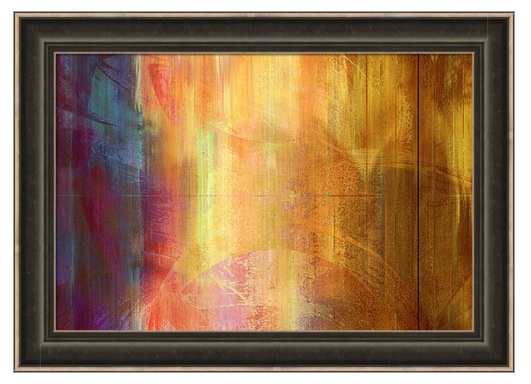 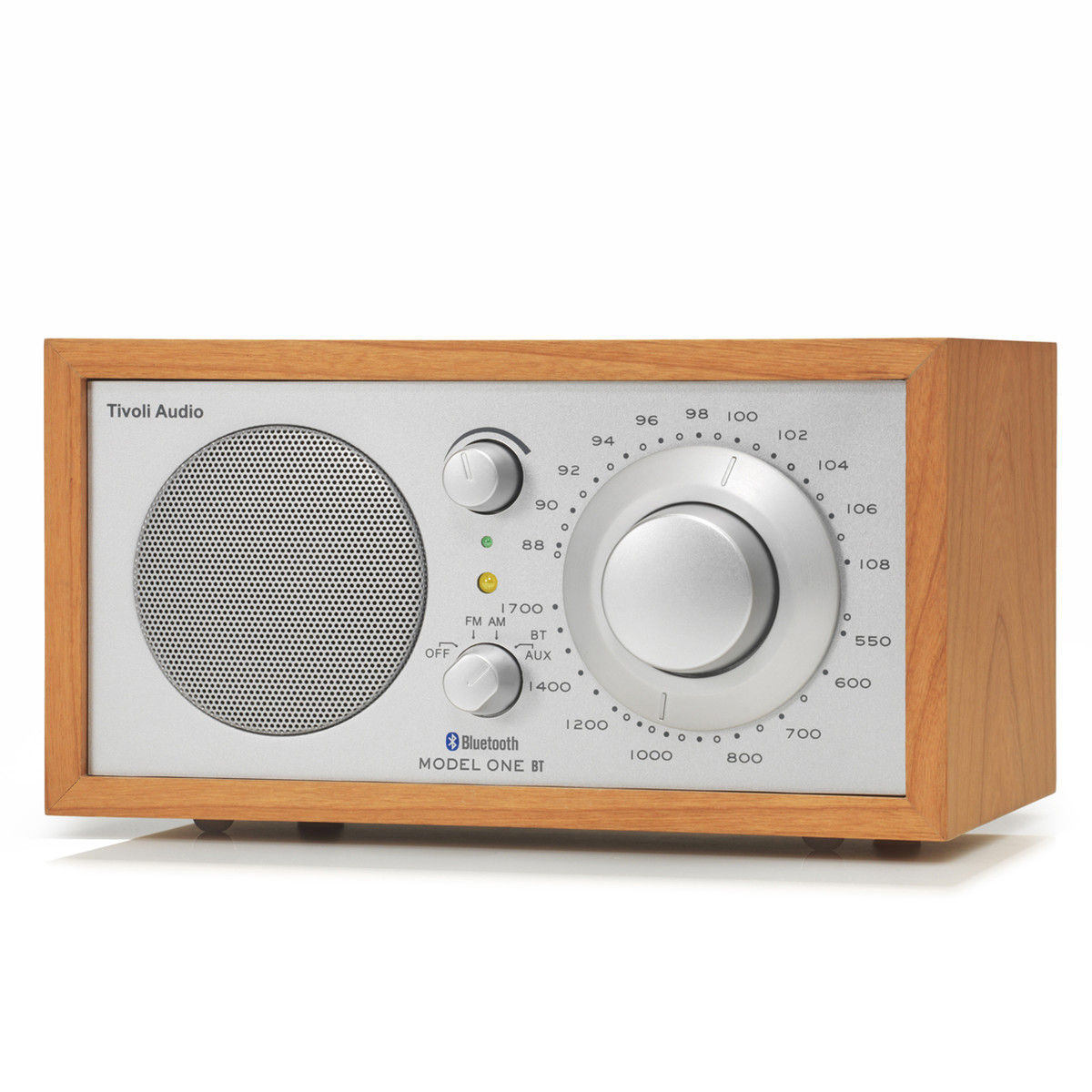 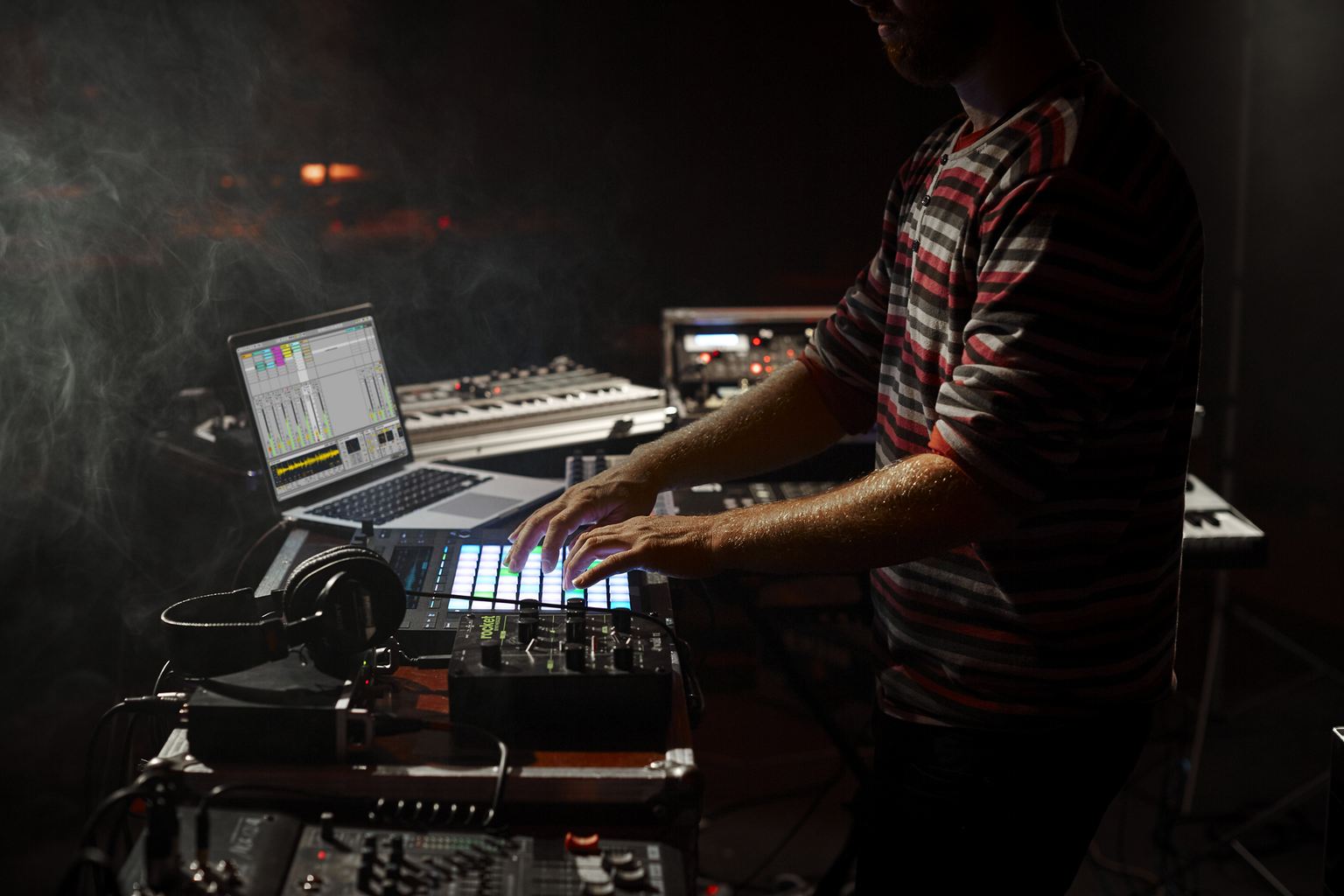 He bought this with ’the sofa money’
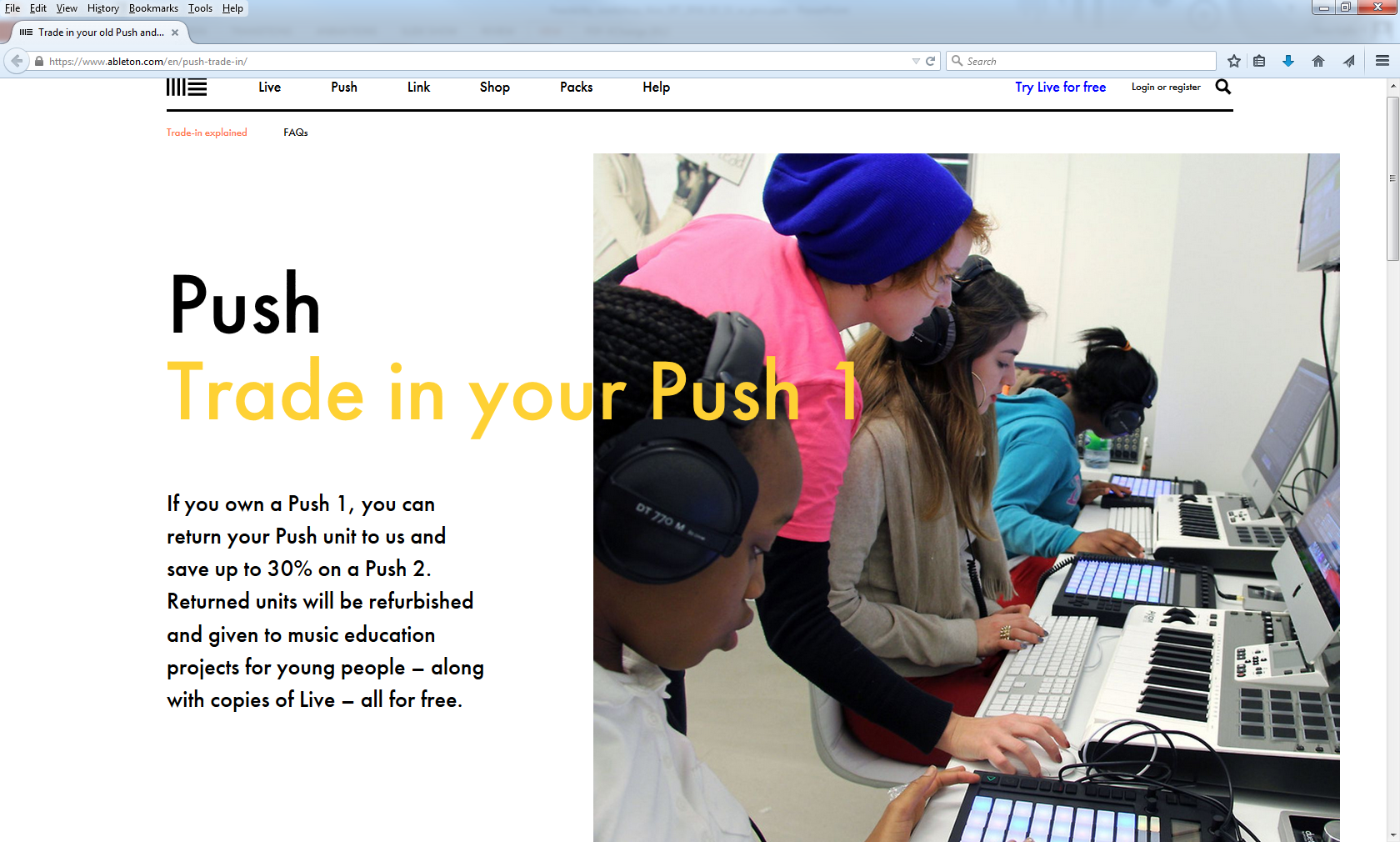 John Mullins’
The Seven Domains Model
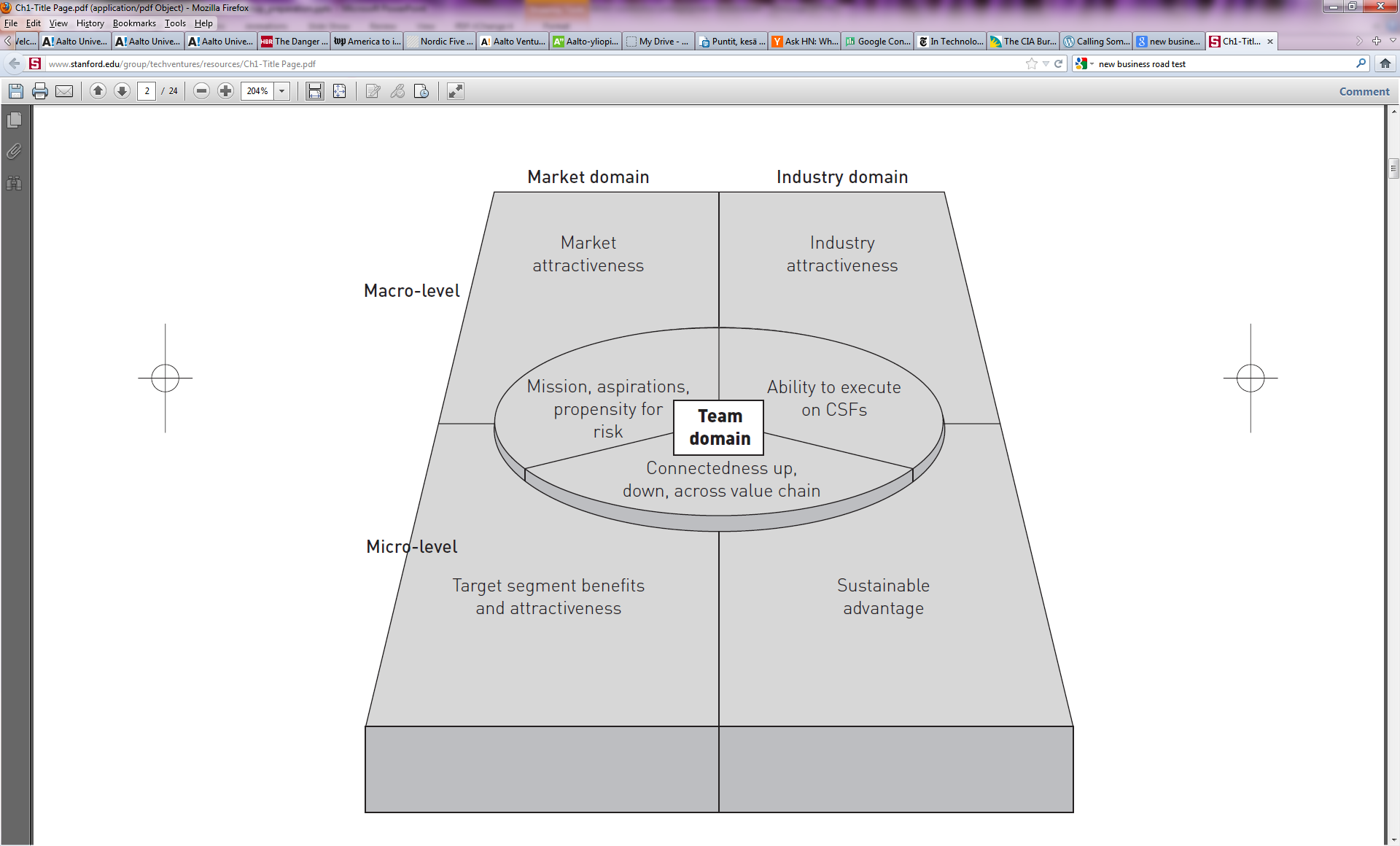 The Market Domains
Market = Buyers
(NOT Products)
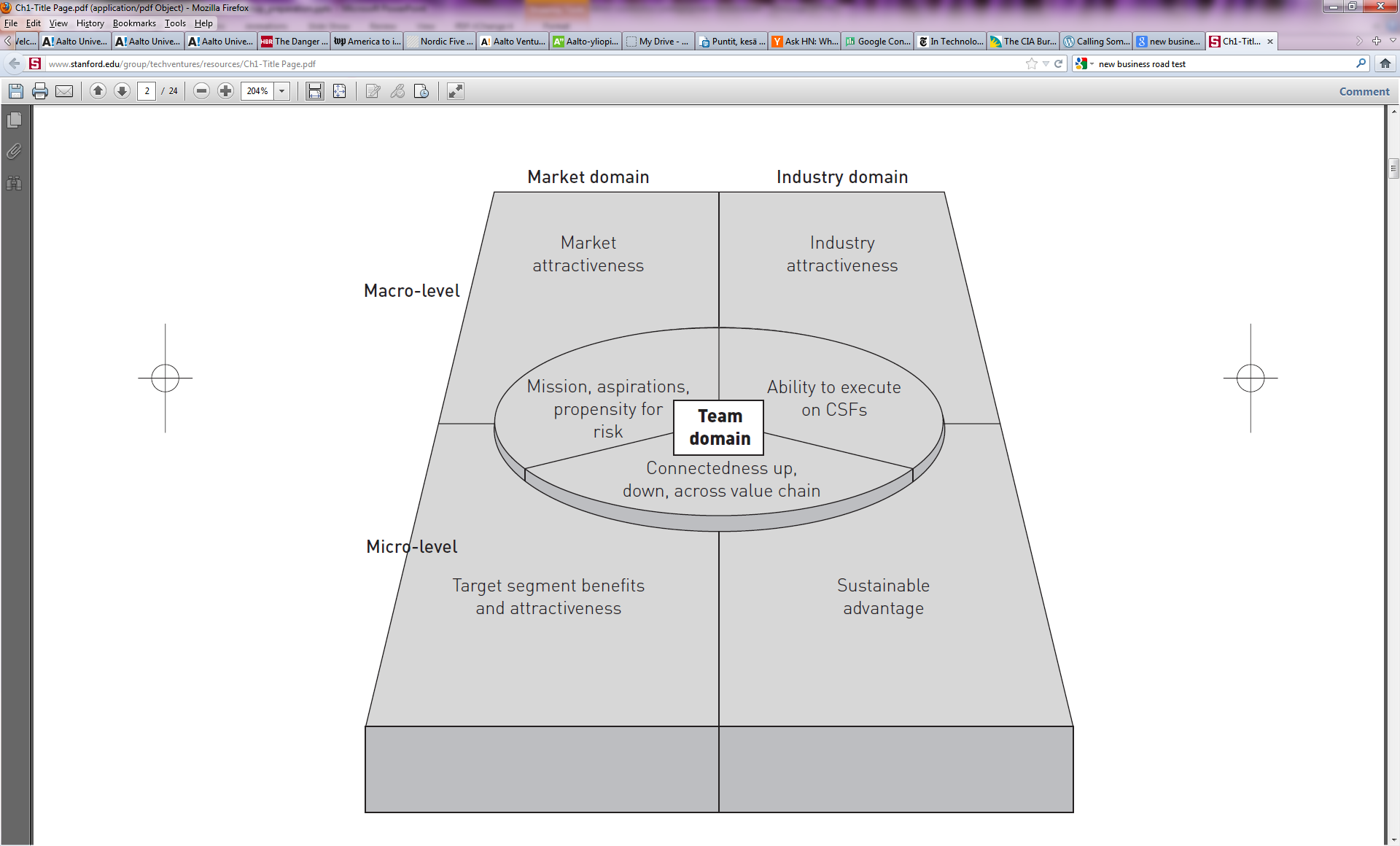 Micro Market
Will the fish bite?
Talk with people, not statistical averages
Teamwork: Micro Market 1/2
Two teams work together:
10 min Teams prepare answers internally 
5 min Team A explains to team B (who will ask for clarifications when needed) 
5 min switch the roles of team A and B
Teamwork: Micro Market 2/2
Explain to another team (who will ask questions)
What experience are you selling?
Who is your target customer?
What are the benefits to your customer and why is your experience attractive to them?
Make notes for future reference
Macro Market 
Is this a good market?
Macro Market
For the macro level, using credible secondhand sources such as official statistics is a good idea. Just remember list your references properly and include links whenever possible.
Market trends
Teamwork: Macro Market
What are the top 1-3 key trends in your macro market?
The Industry Domains
Industry = sellers 
(also of substitutes)
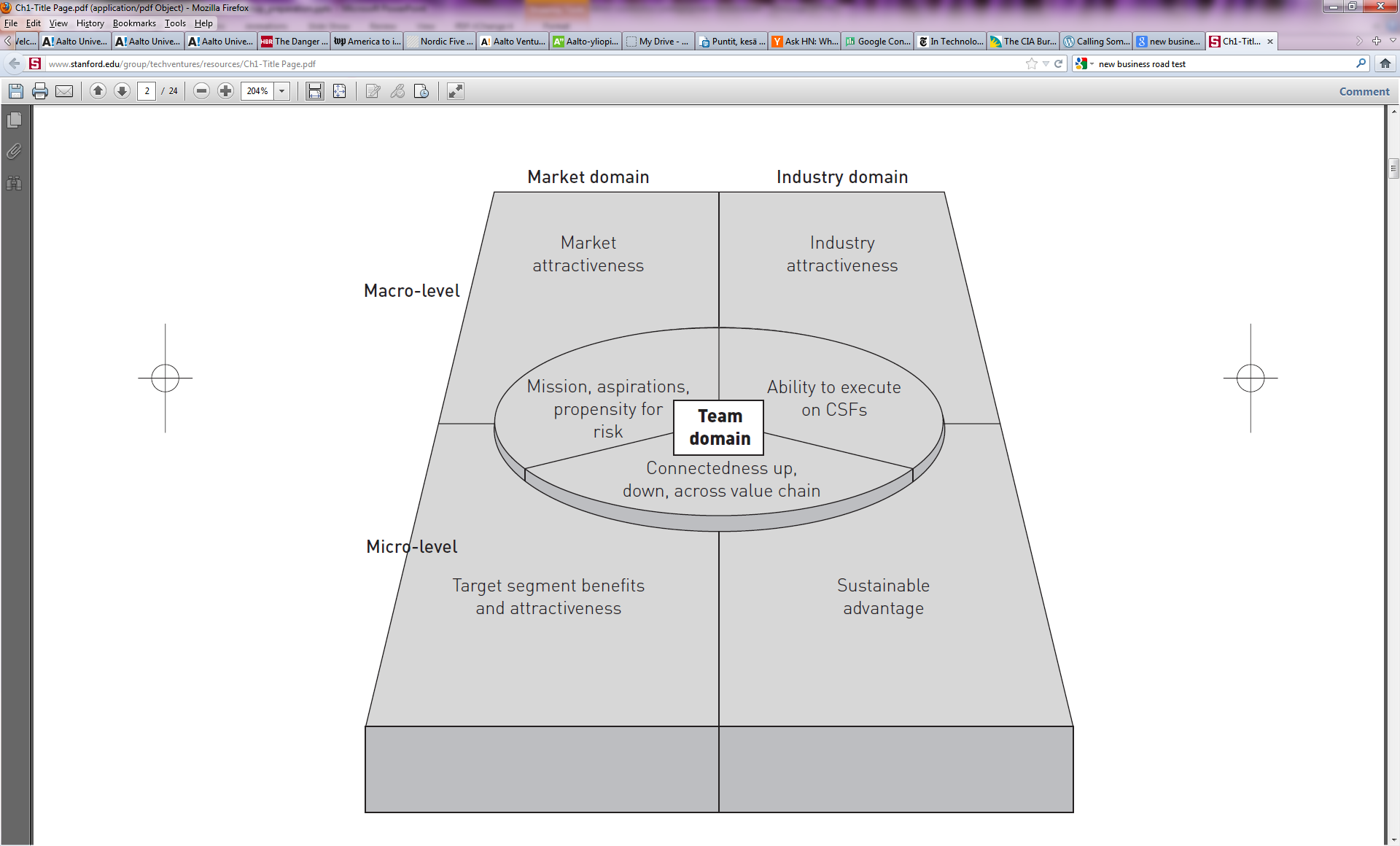 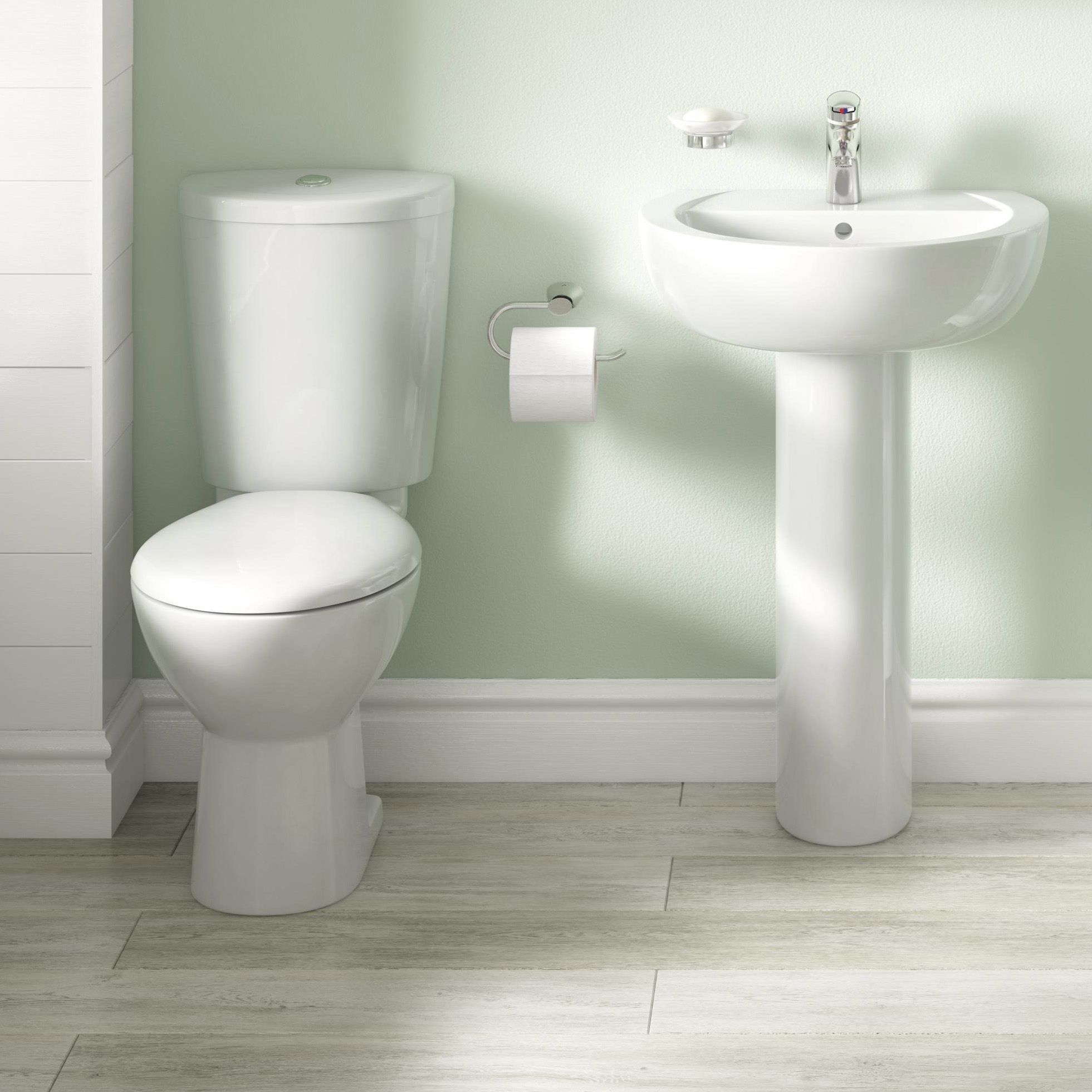 You want to sell this to me
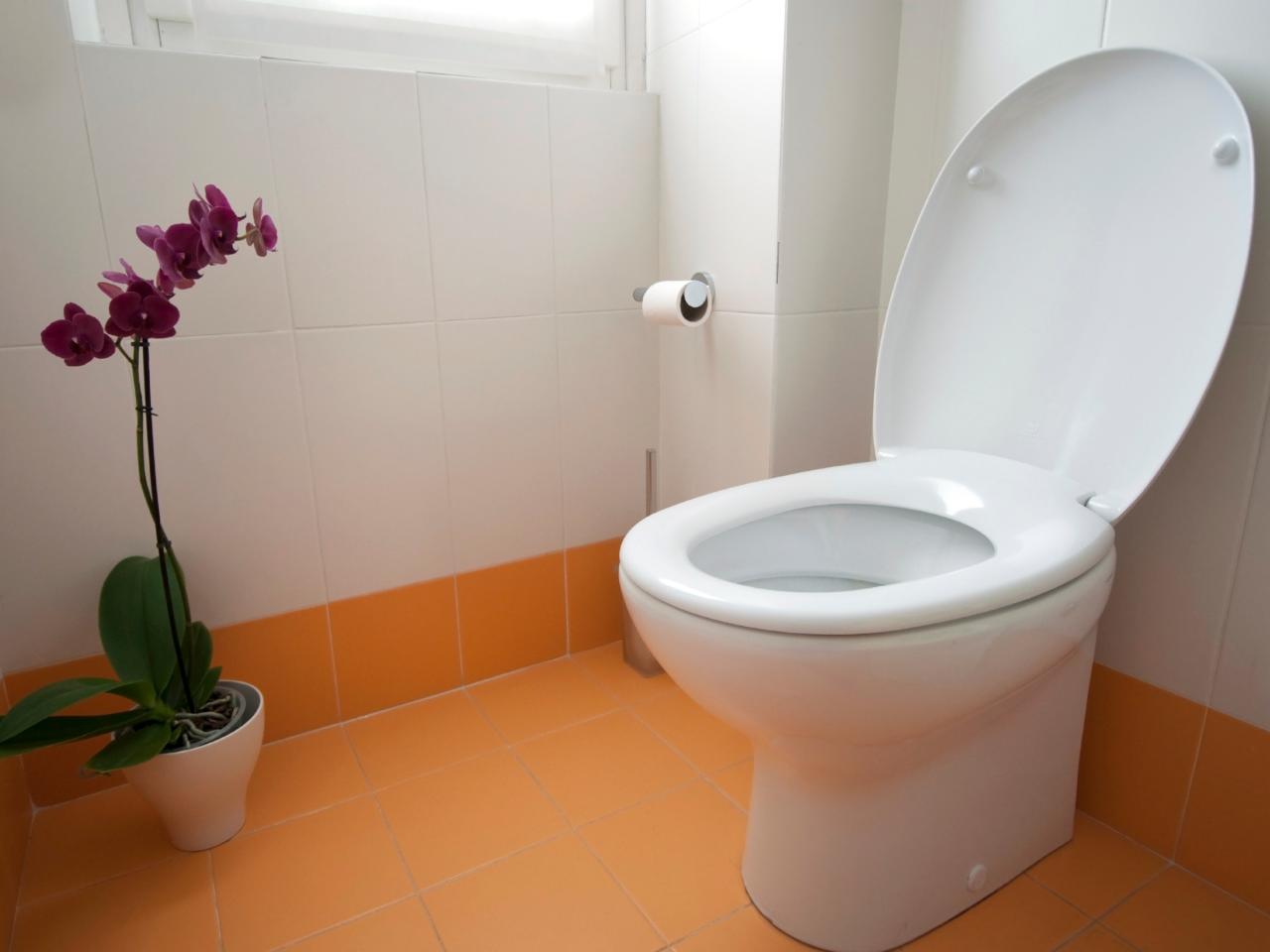 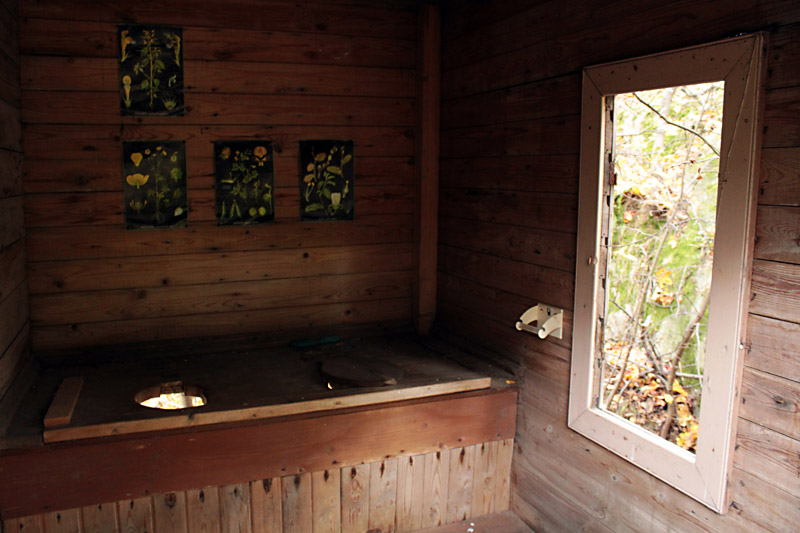 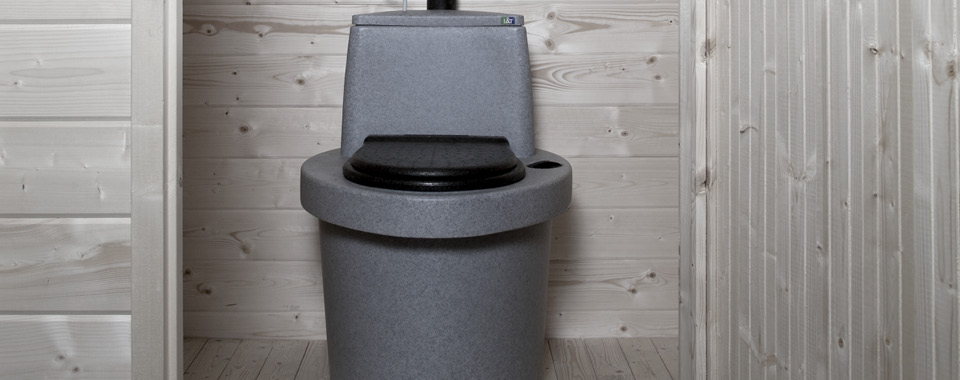 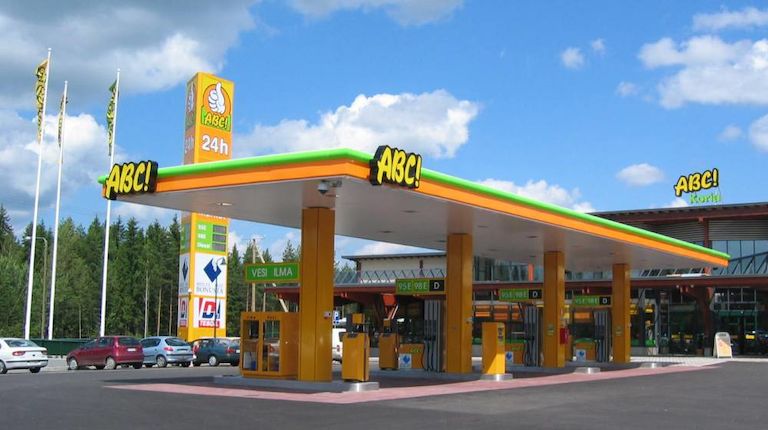 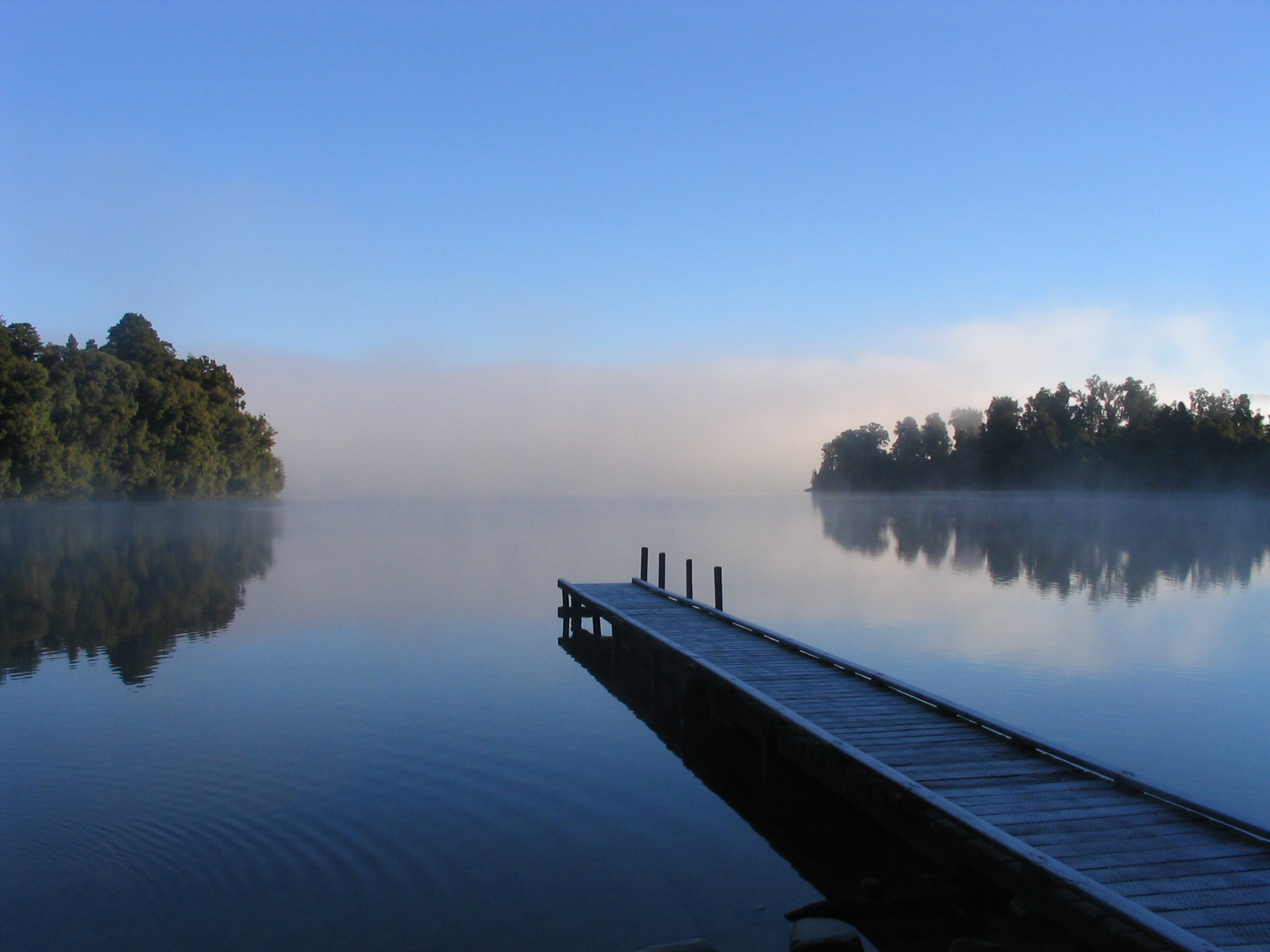 Micro Industry
How long will your Sustainable Advantage last?
Teamwork: Micro Market
What is your sustainable advantage?
How long will it last?
Macro Industry
Is this a good industry?
Porter’s 5 Forces & Value Chain
Matrix idea from: http://tomtunguz.com/diagrams/
Short Break
The Team Domains
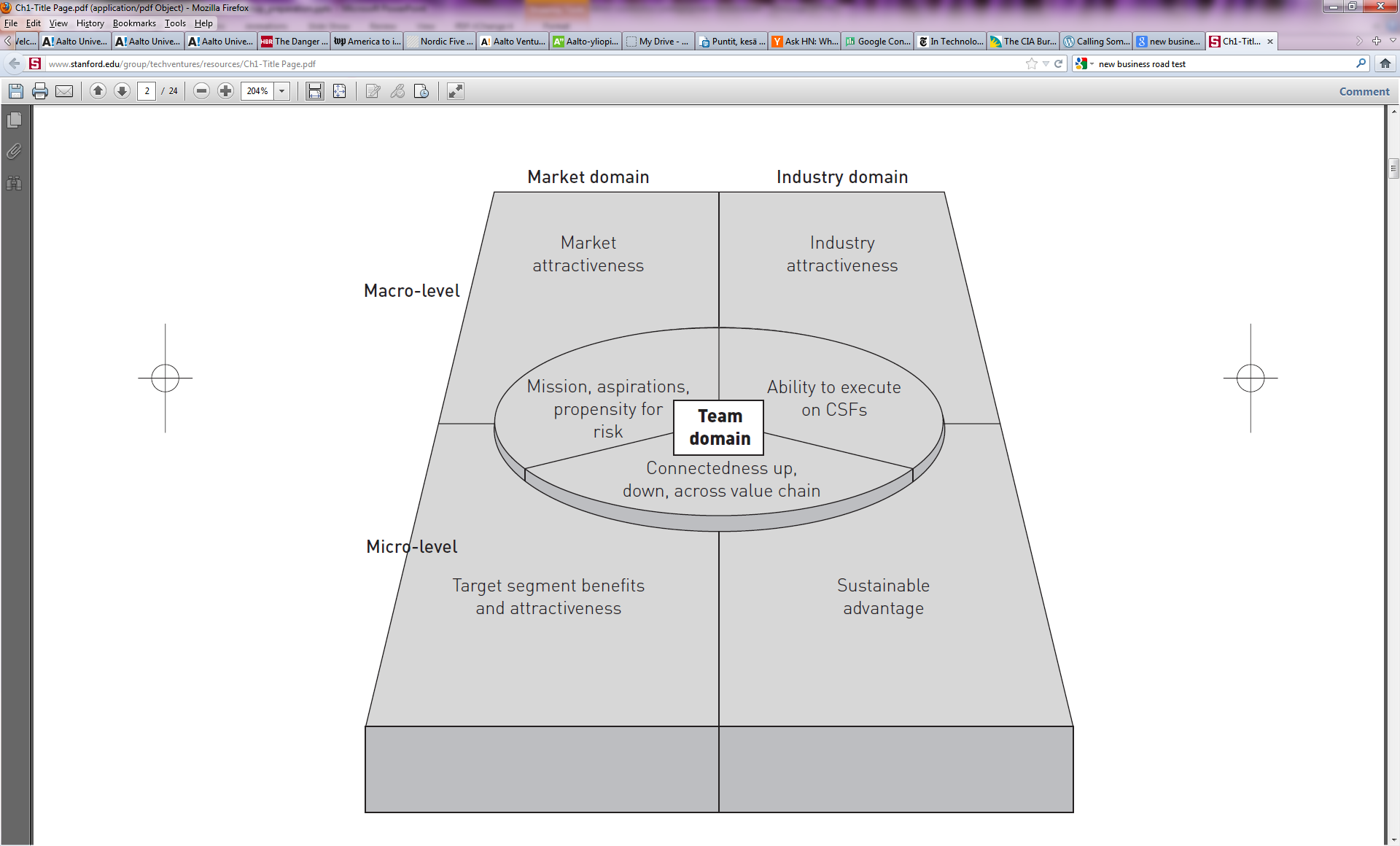 Team Domain 1
Business mission, personal aspirations and risk propensity
Teamwork: Aspirations
What are your aspirations for 
The experience you are building
Your team
You as and individual
How well are those three aspirations aligned
Team Domain 2
Ability to Execute on The Critical Success Factors
Teamwork: Critical Success Factors 1/2
Two teams work together:
10 min Teams prepare answers internally 
5 min Team A explains to team B (who will ask for clarifications when needed) 
5 min switch the roles of team A and B
Teamwork: Critical Success Factors 1/2
Explain to another team (who will ask questions)
What are the critical success factors of your experience as a business?
Can you execute these factors now?
What do can you do to be able to execute these factors in the future?
(Make notes for future reference)
Team Domain 3
Connectedness up, down and across the value chain
Porter’s 5 Forces & Value Chain
Matrix idea from: http://tomtunguz.com/diagrams/
Teamwork: Connections
What connections do you need in the value chain?
Which of the connections you have now?
Hos can you build the needed connections?
The Two Most Important  Domains
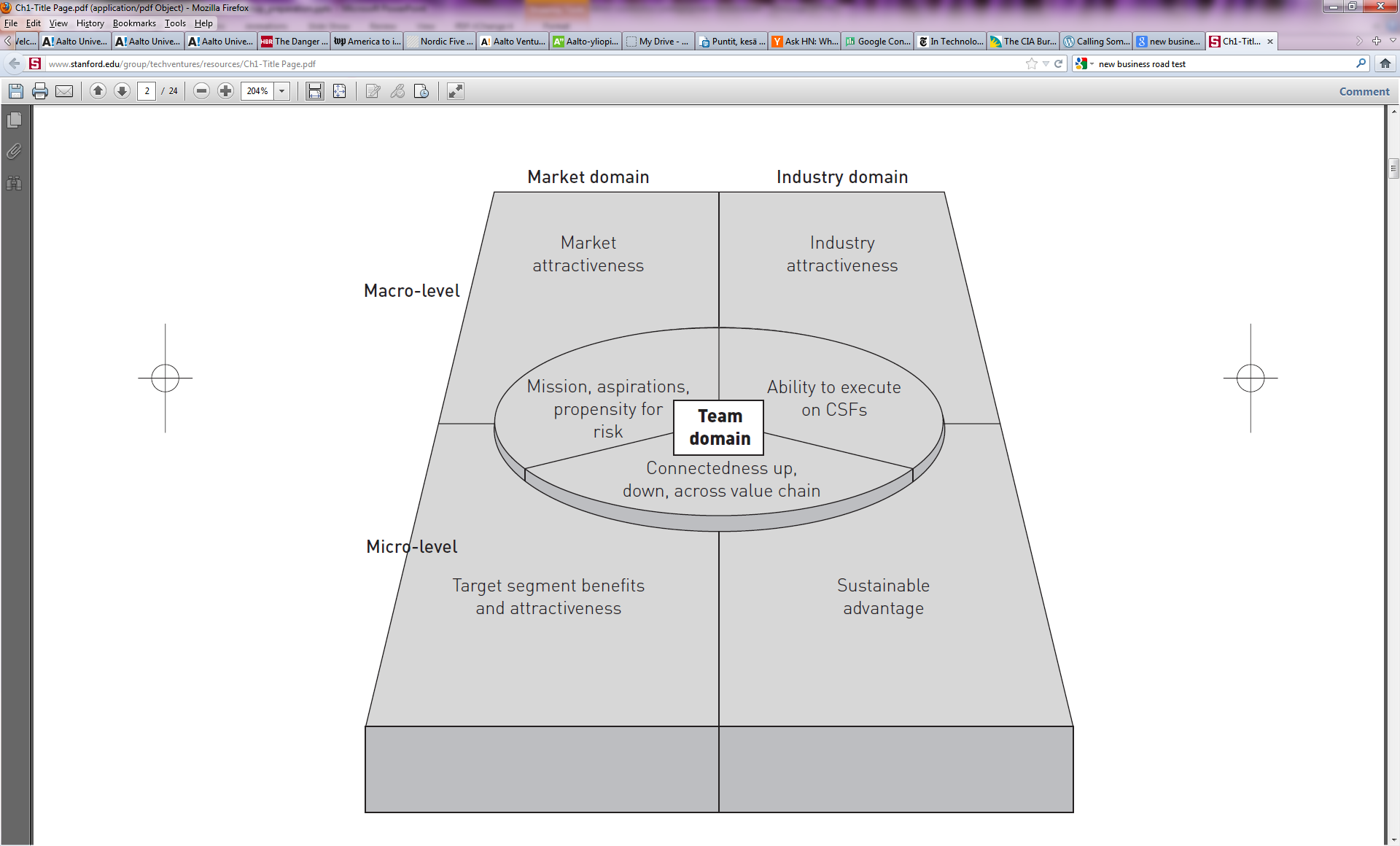 You must talk to customers to find these!
Prepare a 1 min informal presentation
What experience are you selling?
What are the benefits to your customer and why is your experience attractive to them?
What are the critical success factors of your experience as a business?
Short presentations
(From your place)
1 min each
Feedback on Learning Goals and Q & A
1. Knowledge and 2. Comprehension:
to define the basic concepts of experience economy, design thinking, UX design, leadership, team working, experimentation, and business modelling;
3. Application:
to master iterative design process to develop own business ideas;
to develop team working skills, ability to adjust to different cultures and personalities, practice to teach the peers personal areas of expertise; 
to create personal concept of sustainable wellbeing and apply wellbeing practices already during the course.
AALTO VENTURES PROGRAM
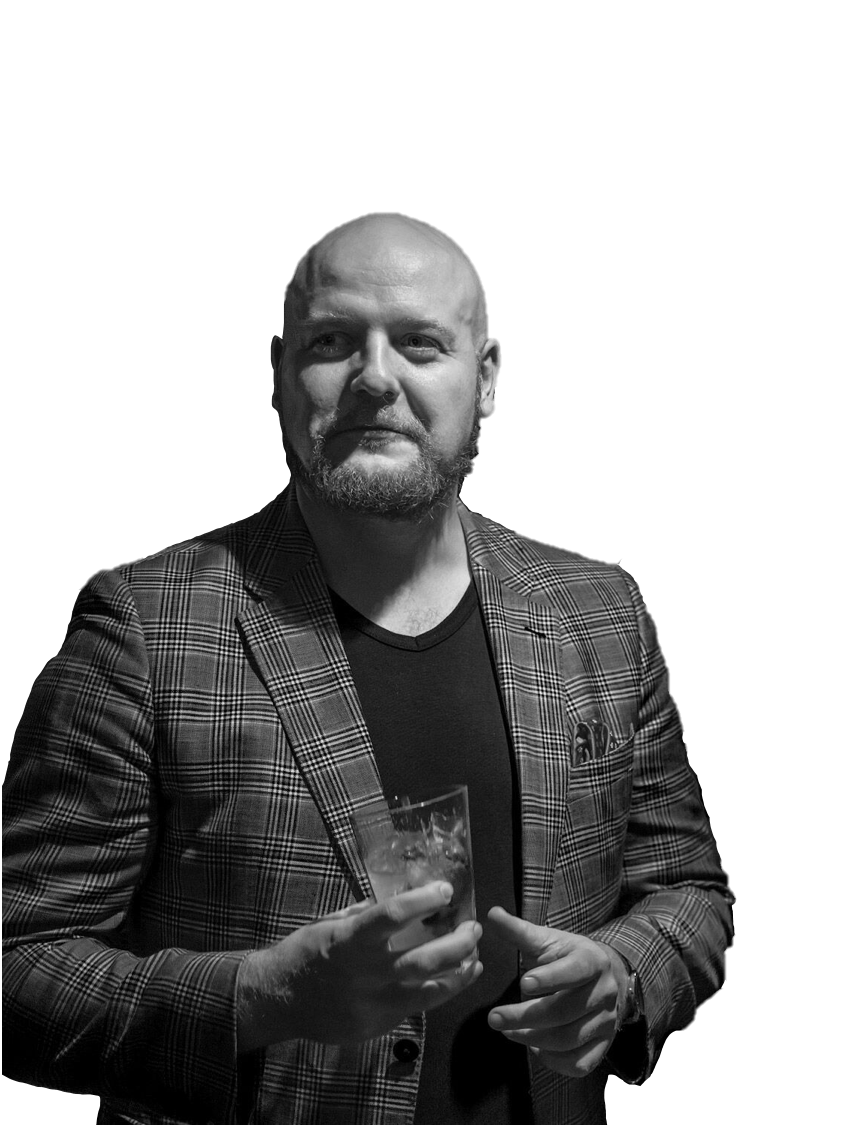 KALLE AIRO
Program director / Educator / Entrepreneur / Musician
Kalle is a culture builder who has been with Aalto Ventures Program from the very beginning, acting as both the program director and as a teacher. He is a recognized expert on innovation and entrepreneurship, having taught and supported several startups as well as having founded a couple of his own.

His “second career” is in the music industry, making melodic electronic music as a member of Gintonite. For Kalle, making music is not just a hobby, but it also helps him to look at things from a different perspective, making him a better teacher and a leader.
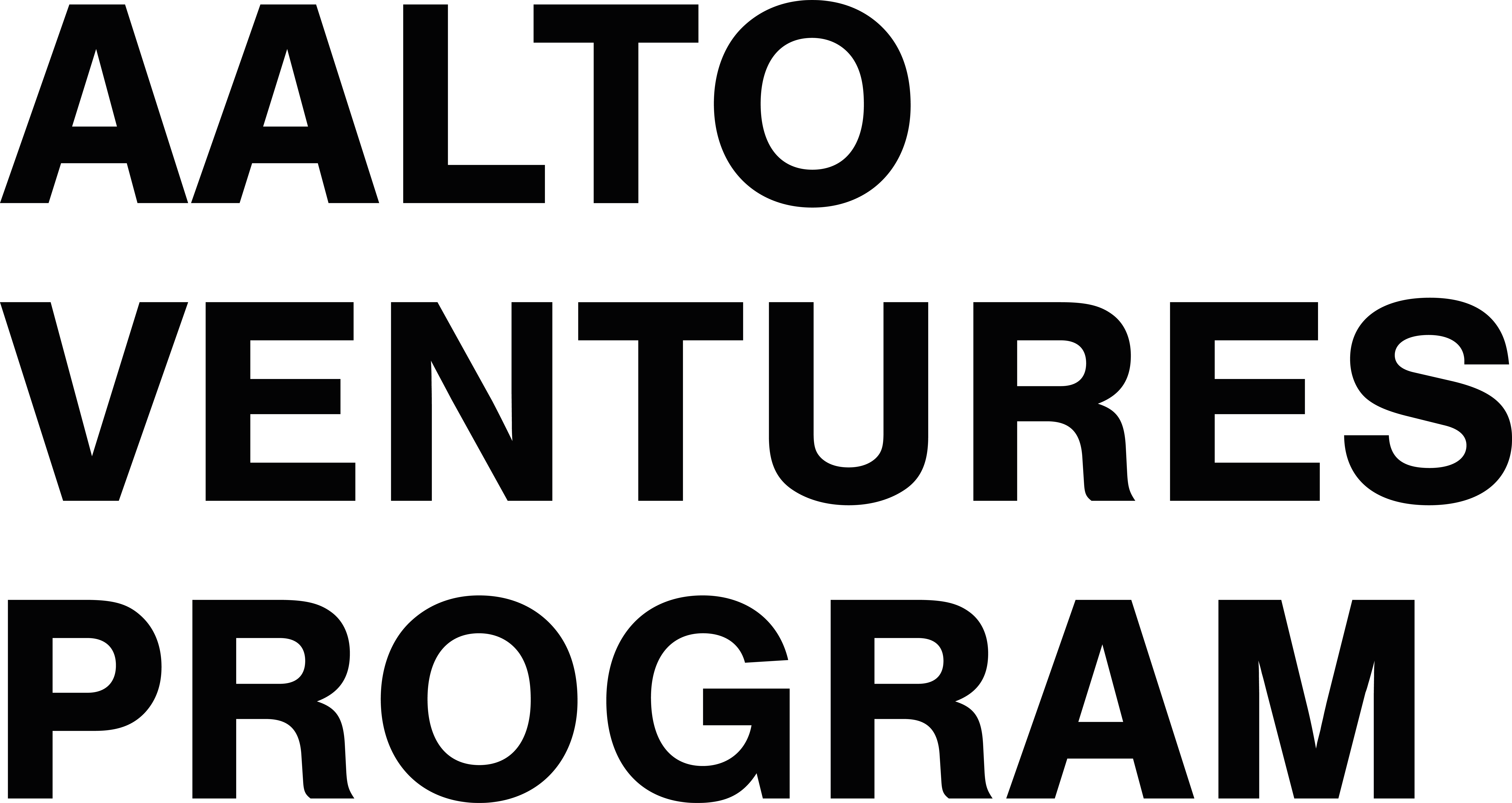